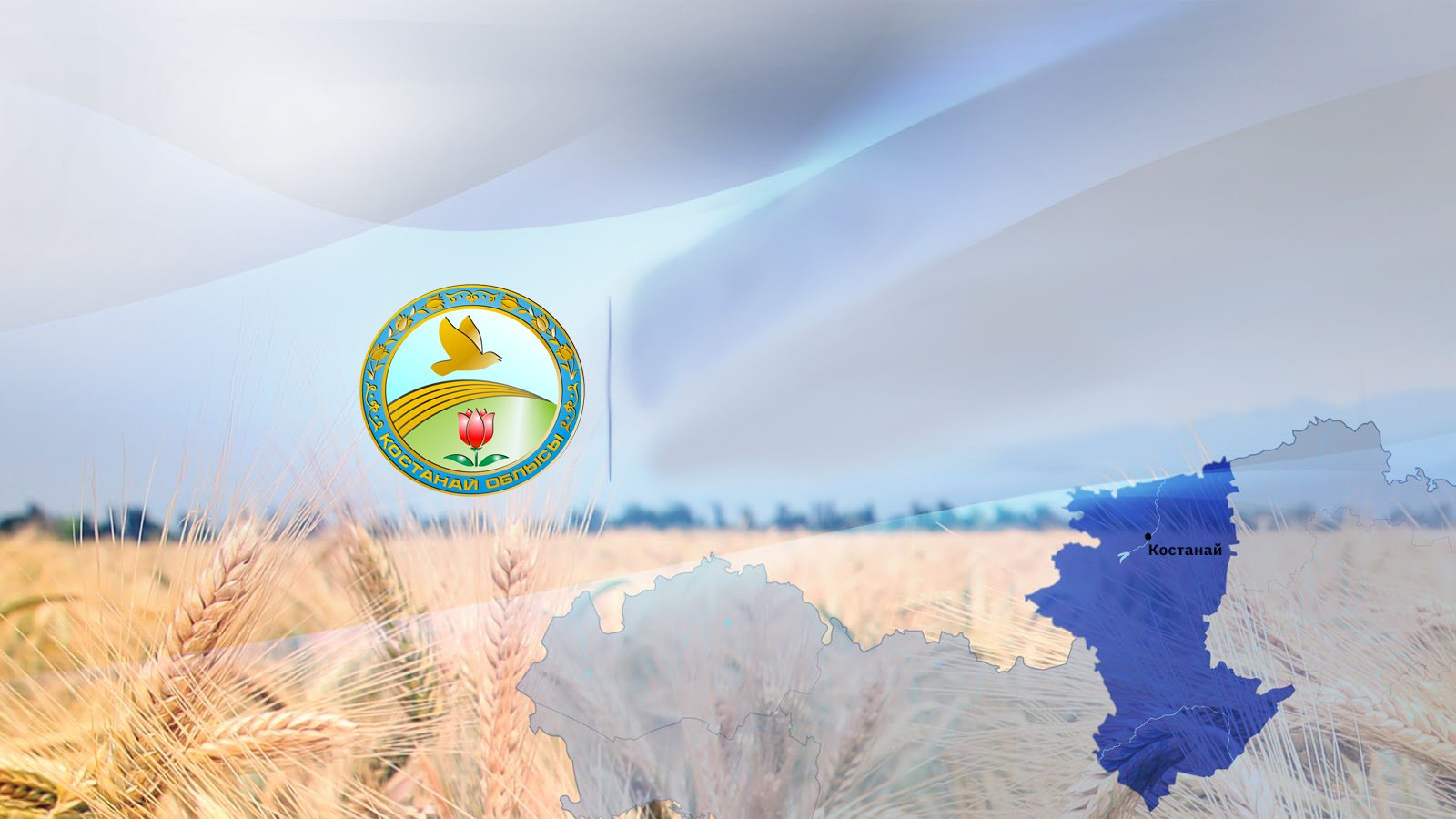 ГРАЖДАНСКИЙ БЮДЖЕТ КОСТАНАЙСКОЙ ОБЛАСТИ на 1 декабря 2024 года
Костанай, 2024г.
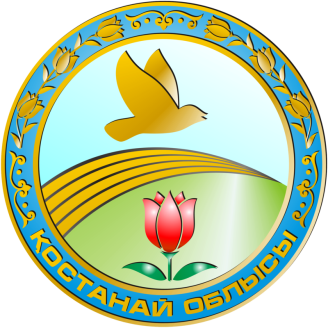 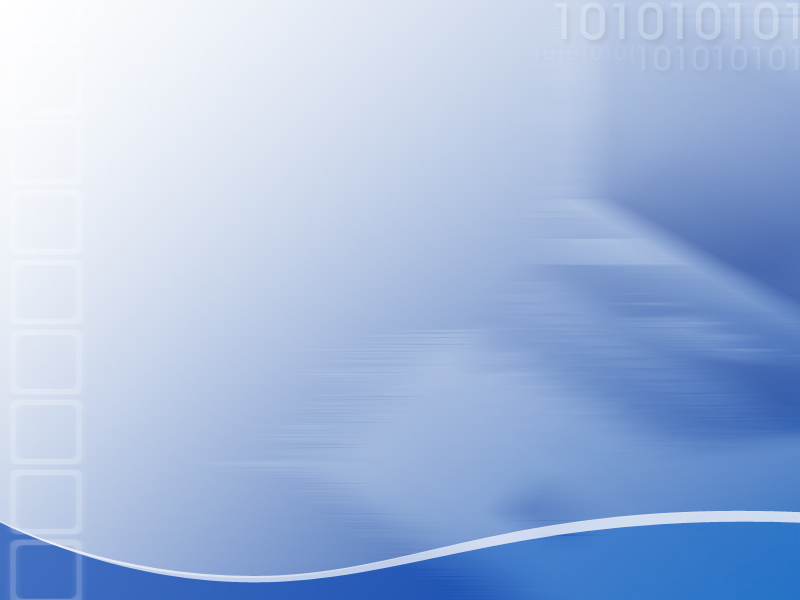 Уважаемые посетители официального сайта Костанайской области!
Рады представить Вашему вниманию гражданский бюджет Костанайской области, в рамках которого Вы можете ознакомиться с формированием местного бюджета, основными направлениями расходования бюджетных средств Костанайской области.
Данный документ включает следующие разделы:
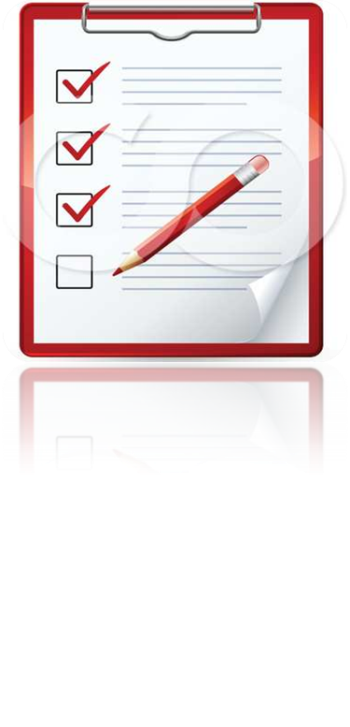 1) Уровни бюджетов и бюджетный процесс (3 слайд)
2) Структуру бюджета (5 слайд)
3) Структуру поступлений (6 слайд)
2
4) Расходы бюджета (12 слайд)
Уровни бюджетов и бюджетный       процесс
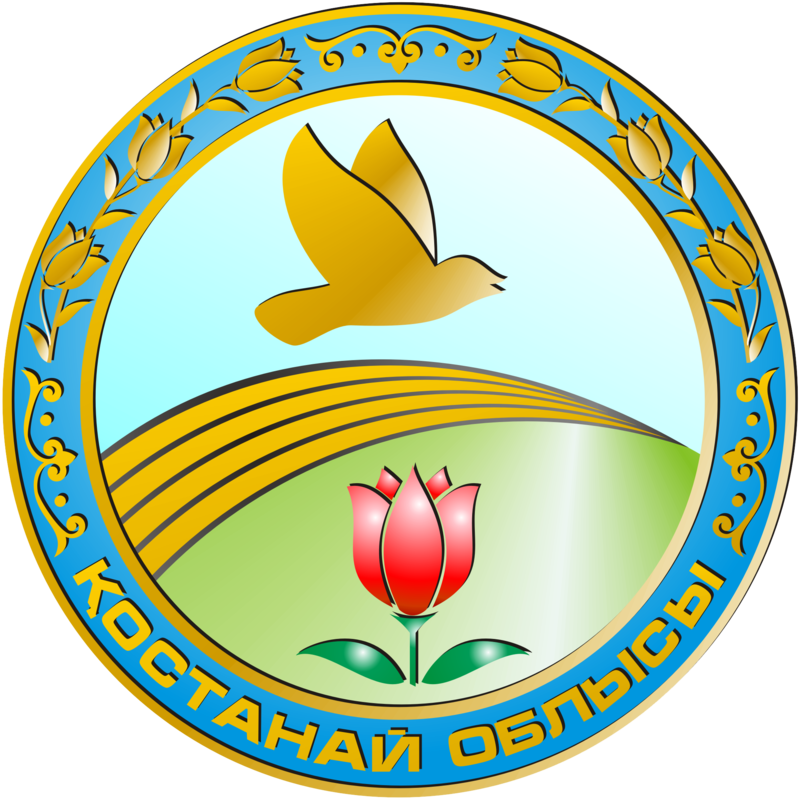 1) РЕСПУБЛИКАНСКИЙ БЮДЖЕТ
2) ОБЛАСТНОЙ БЮДЖЕТ – 26 областных АБП
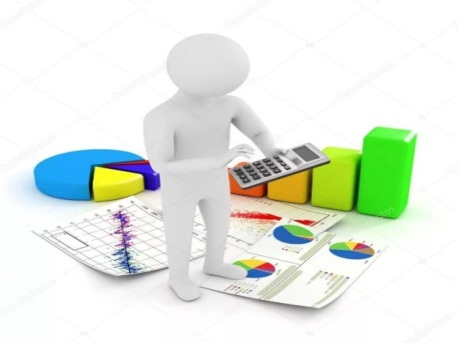 3) РАЙОННЫЙ (ГОРОДА ОБЛАСТНОГО ЗНАЧЕНИЯ) БЮДЖЕТ – 20 самостоятельных бюджетов районов и городов.
ПРИМЕЧАНИЕ
4) БЮДЖЕТ ГОРОДА РАЙОННОГО ЗНАЧЕНИЯ, СЕЛА, ПОСЕЛКА, СЕЛЬСКОГО ОКРУГА – 197 бюджетов МСУ.
бюджетные изъятия
бюджетные субвенции
3
продолжение
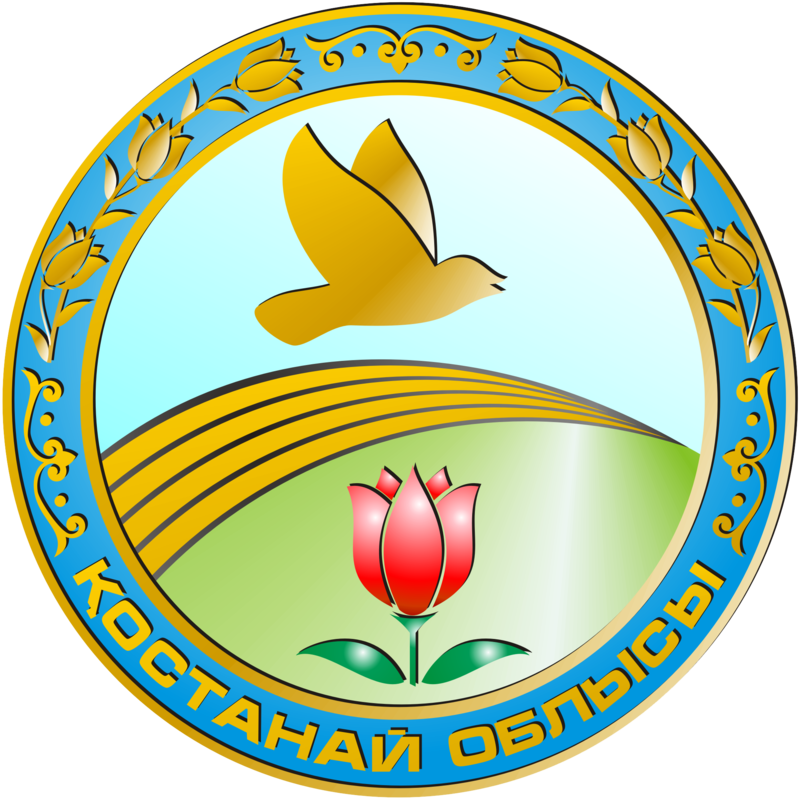 Уровни бюджетов и бюджетный       процесс
В бюджетном процессе используются следующие документы:
прогноз социально-экономического развития (на основании его разрабатываются бюджетные программы)
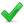 закон о республиканском бюджете, решение маслихата о местном бюджете
4
3
2
1
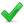 постановление МИО (решение акима с/о) о реализации решения маслихата об утверждении бюджета
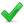 бюджетные программы
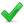 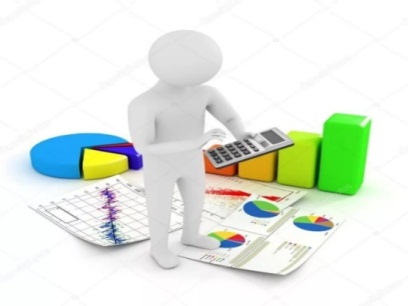 Этапы бюджетного процесса
составление, рассмотрение,
и утверждение бюджета
оценка результатов
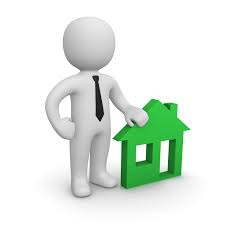 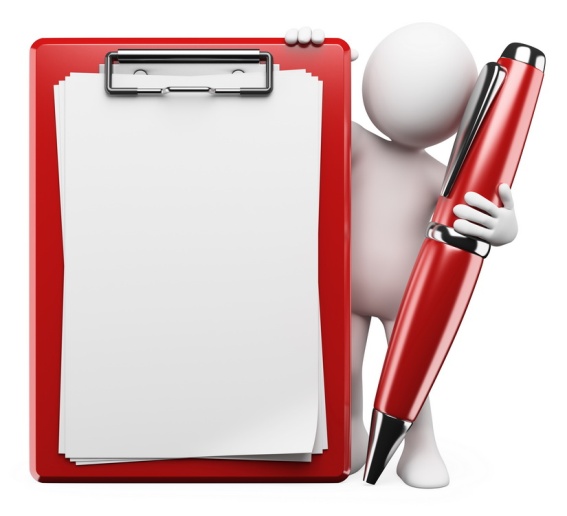 формирование, рассмотрение и утверждение отчета по исполнению бюджета
4
исполнение бюджета
Структура бюджета Костанайской области по состоянию на 1 декабря 2024 года
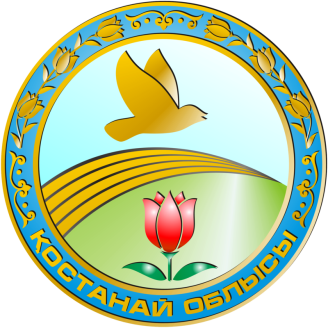 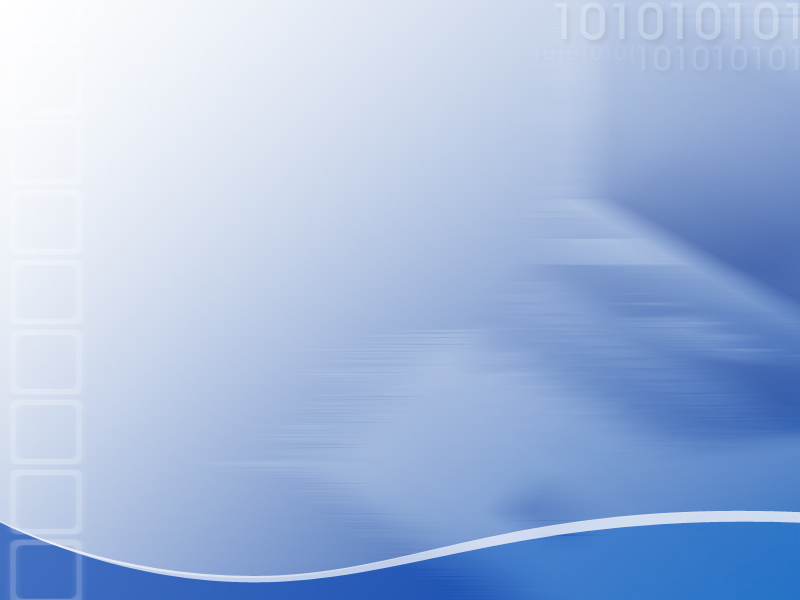 ПОСТУПЛЕНИЯ
 610 806,6 млн. тенге
РАСХОДЫ
575 763,0 млн. тенге
5
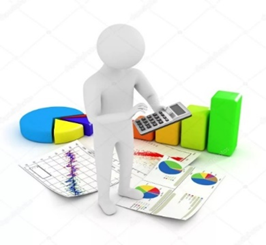 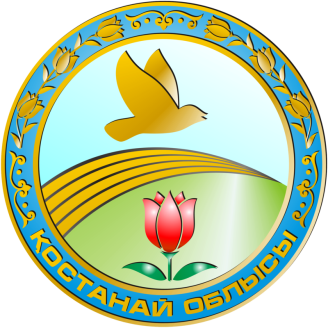 Структура поступленийбюджета Костанайской областиза 2021 – 2024 год, млн.тенге
6
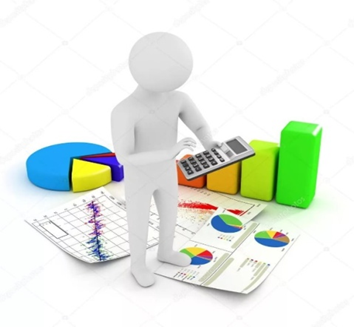 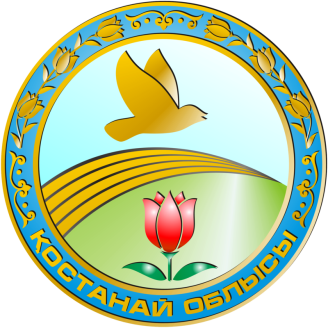 Динамика поступленийза 2021 – 2024  годы, млн.тенге
610 806,6
592 519,0
409 566,6
363 380,5
7
Основные виды налоговых поступлений 
на 1 декабря 2024 года, млн.тенге
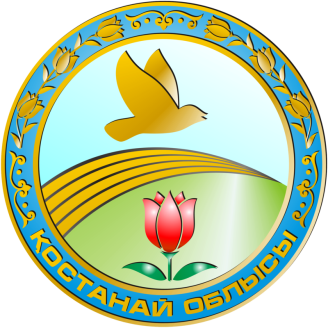 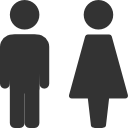 КПН
32 249,4
млн.тенге
соц. налог
43 789,1 млн.тенге
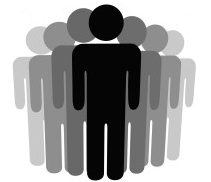 налог на собственность
14 531,3 млн.тенге
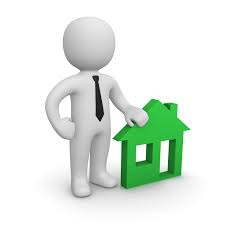 поступления за использование природных и других ресурсов
14 304,2 млн.тенге
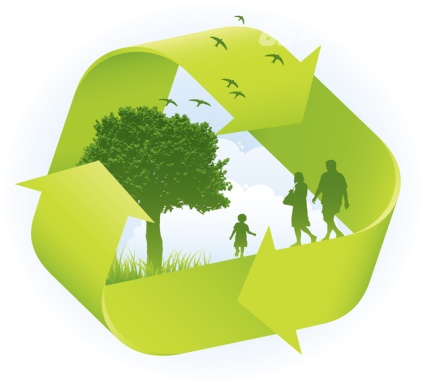 ПРИМЕЧАНИЕ:
Всего налоговых поступлений 
на 1  декабря 2024 года         
186 065,9 млн. тенге 30,5% в целом от поступлений
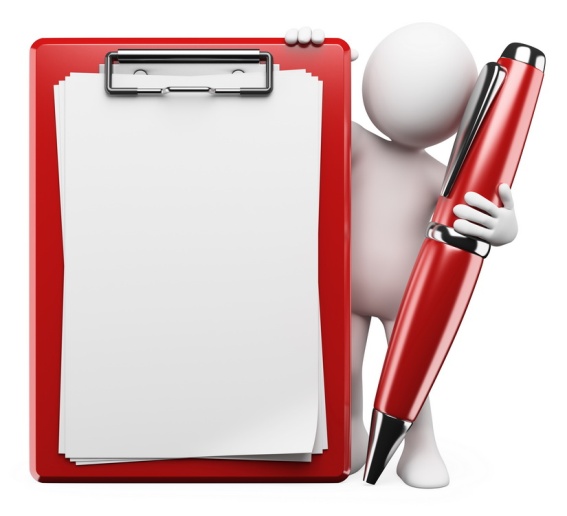 ИПН
72 431,7
млн.тенге
8
Налоговые поступления в динамике, млн.тенге
за 2021 – 2024 годы
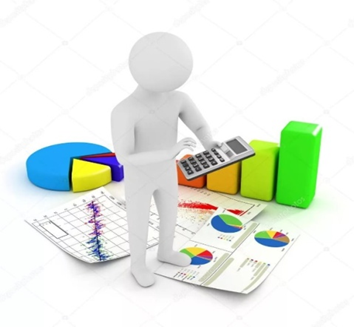 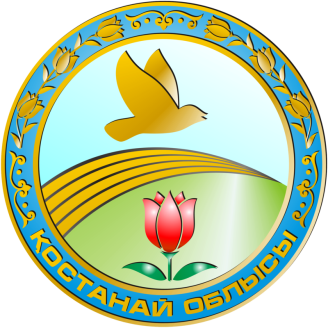 9
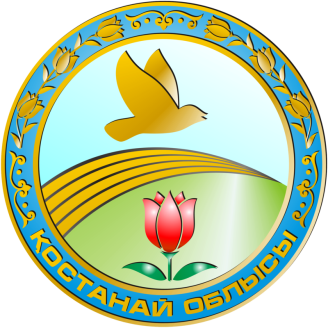 Основные виды неналоговых поступлений на 1 декабря 2024 года, млн.тенге
другие неналоговые поступления в местный бюджет
 5 432,0 млн.тенге
отчисления недропользователей на СЭР 
497,9
млн.тенге
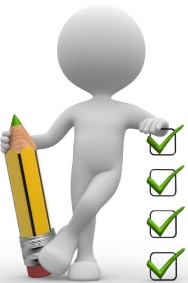 штрафы, пени,
 санкции налагаемые ДВД
1 731,2
млн.тенге
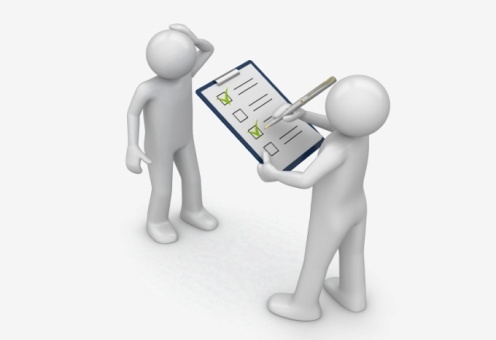 ПРИМЕЧАНИЕ:
Всего неналоговых поступлений 
на 1 декабря 2024 года  10 544,7 млн. тенге 1,7 %   в целом от поступлений
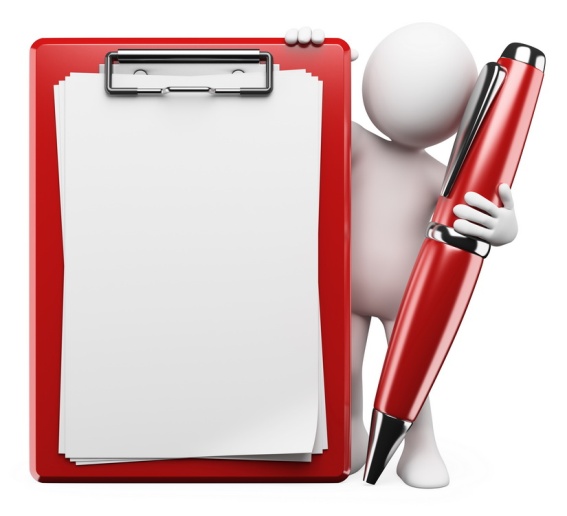 10
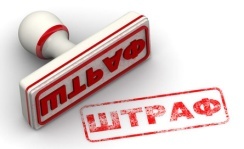 Исполнение бюджета по расходам на 1 декабря                      за 2021-2024 годы, млн.тенге
11
Основные направления расходов бюджета Костанайской области на 1 декабря 2024 года, млн.тенге
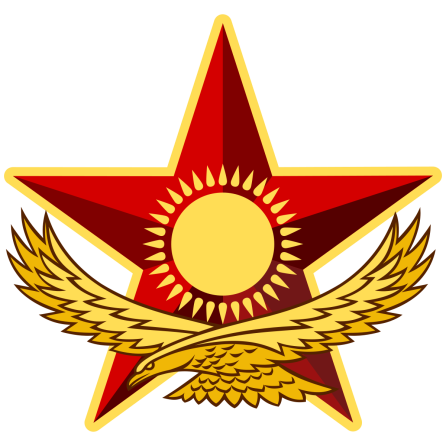 Всего расходы на 1 декабря 2024 года составили 610 806,6 млн.тенге
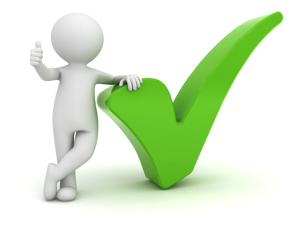 гос. услуги 
37 039,2
млн.тенге
оборона и общ.порядок
15 579,9
млн.тенге
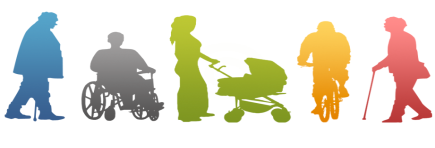 соц.сфера 
258 169,7
млн.тенге
жкх, тэк, промышленность 
 88 843,8 млн.тенге
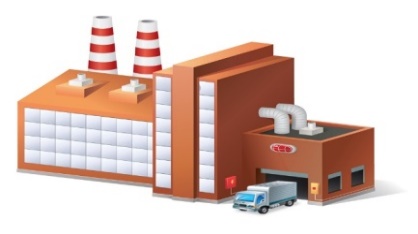 сельское хозяйство
56 402,4 млн.тенге
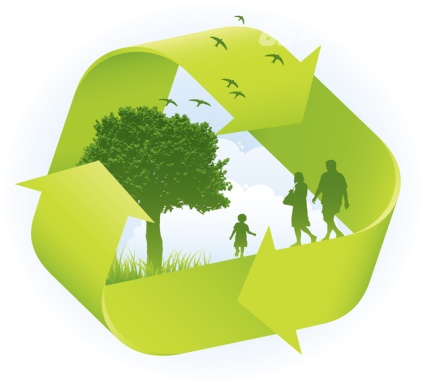 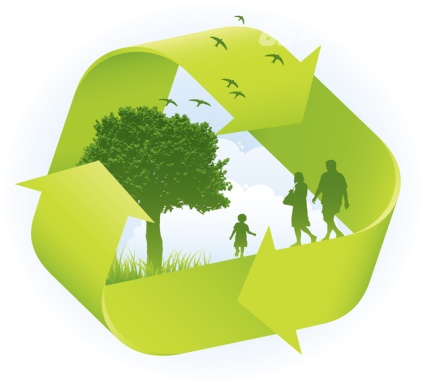 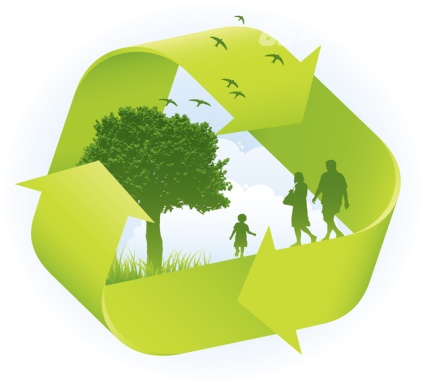 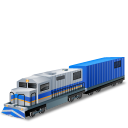 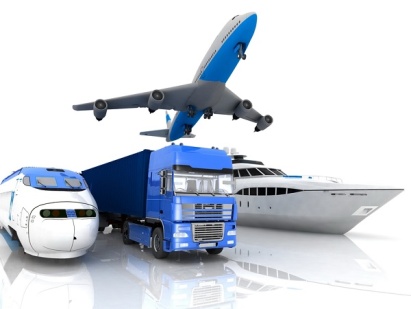 прочие (трансферты, погашение займов, обслуживание долга) 
55 288,0
млн.тенге
транспорт и коммуникации
64 440,3
 млн.тенге
12
Социальная сфера
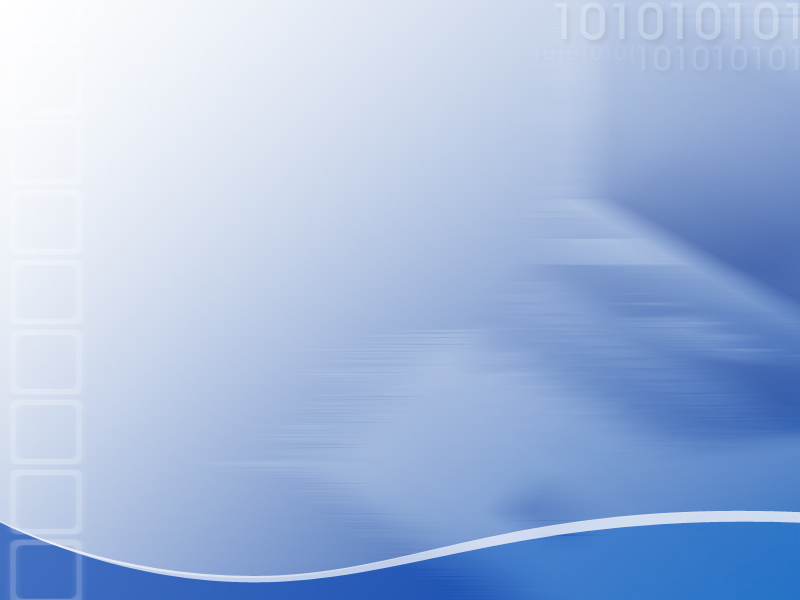 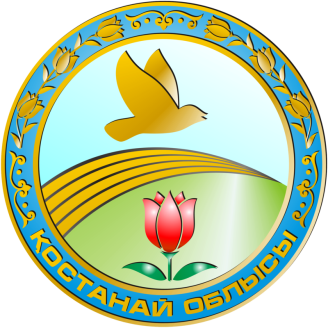 Расходы на соц.сферу составляют в целом 258 169,7 млн. тенге 44,8 %
Образование
общеобразовательное обучение –  134 801,8 млн.тенге
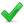 техническое и профессиональное образование – 16 928,8 млн.тенге
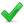 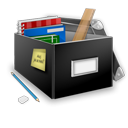 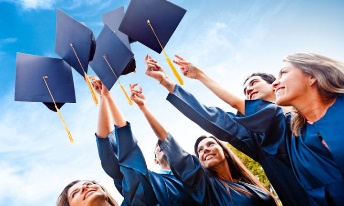 дошкольное воспитание и обучение – 26 572,6 млн.тенге
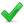 укрепление материально-технической базы, проведение 
капитальных ремонтов, обеспечение  учебниками – 11 782,3 млн.тенге
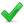 Культура, спорт, туризм и информационное пространство
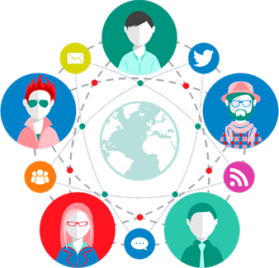 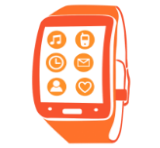 информационное пространство – 6 258,3 млн.тенге
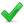 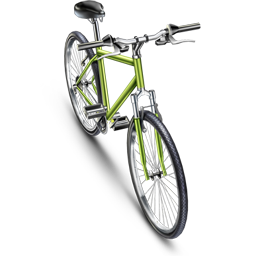 спорт – 13 238,4 млн.тенге
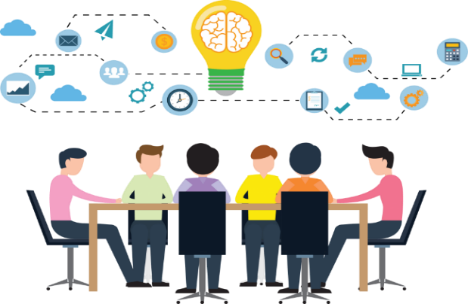 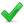 культура – 8 429,0 млн.тенге
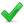 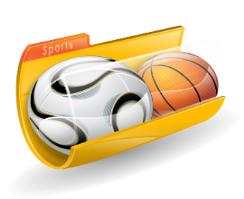 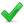 реализация мероприятий в сфере молодежной политики, капитальные расходы подведомственных государственных учреждений 
и организаций – 2 826,7 млн.тенге
13
Социальная сфера
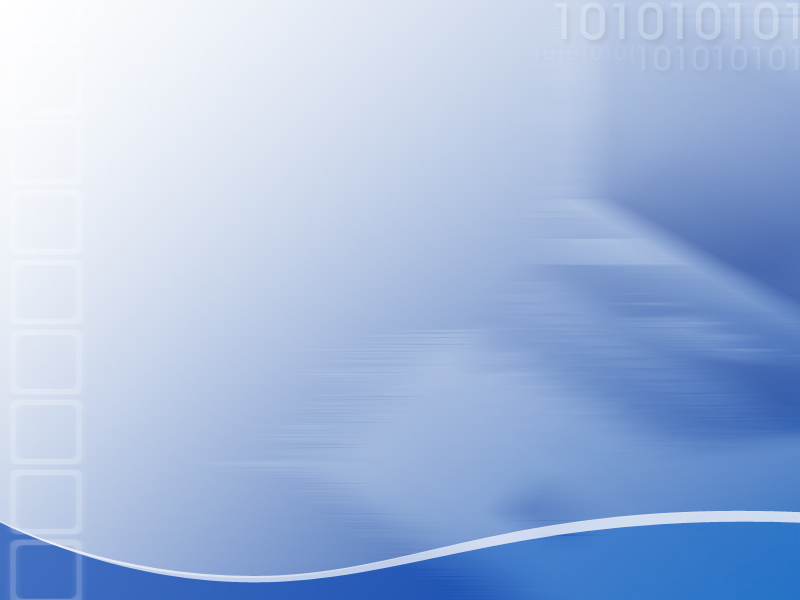 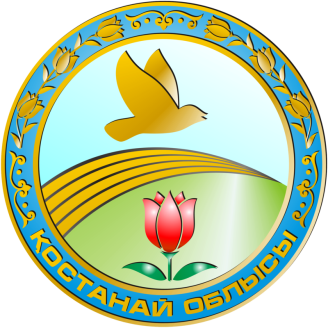 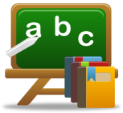 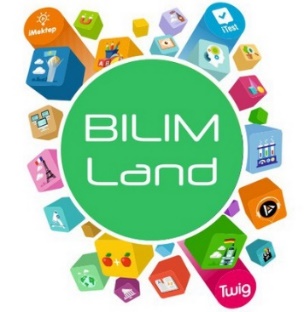 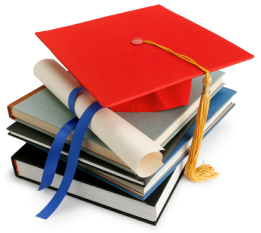 Социальная помощь и социальное обеспечение
предоставление специальных социальных услуг –  6 500,7 млн.тенге
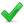 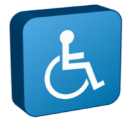 кап.расходы подведомственных гос.учреждений – 375,8 млн.тенге
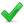 социальная поддержка инвалидов – 3 755,4 млн.тенге
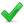 гос.адресная соц.помощь –  1 080,4 млн. тенге
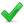 соц.помощь – 9 265,2 млн. тенге
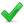 Здравоохранение
капитальные расходы медицинских организаций, подготовка специалистов для организаций здравоохранения -   6 606,7 млн. тенге;
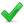 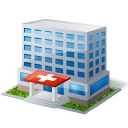 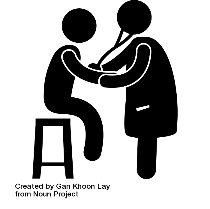 охрана здоровья населения  - 2 372,8 млн.тенге
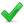 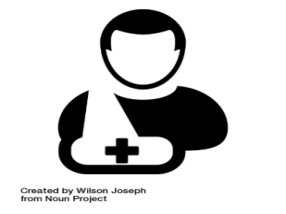 спец.мед.помощь – 1 528,4 млн.тенге
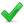 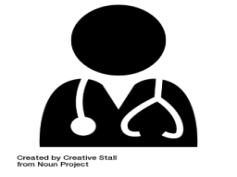 14
Реальный сектор
Расходы на реальный сектор составили 251 030,4 млн.тенге или 43,6%
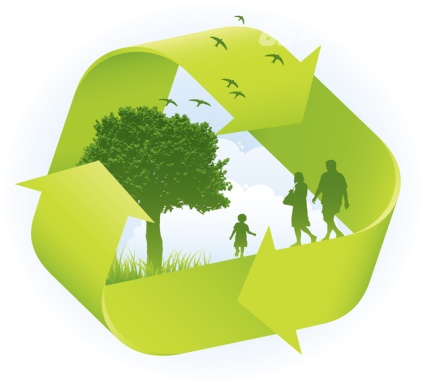 с/х
56 402,4 млн.тенге
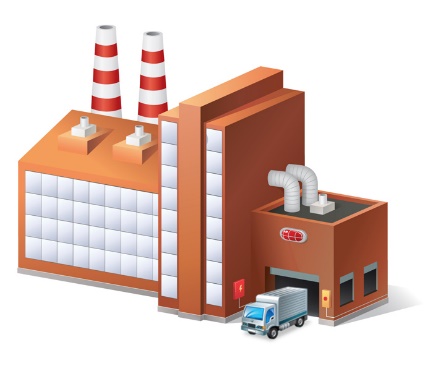 жкх, тэк, строительная деятельность
88 843,8 млн.тенге
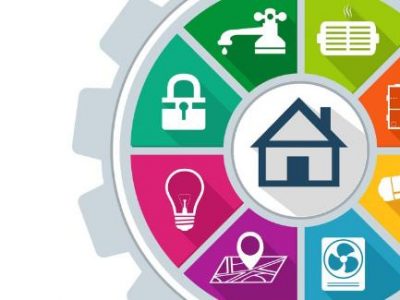 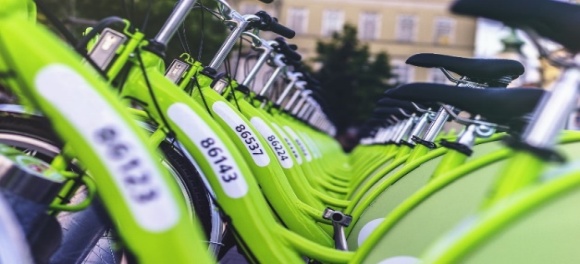 предпринимательство
41 343,9
 млн.тенге
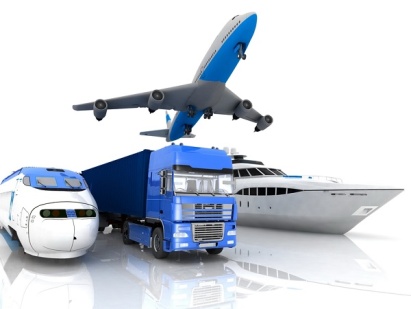 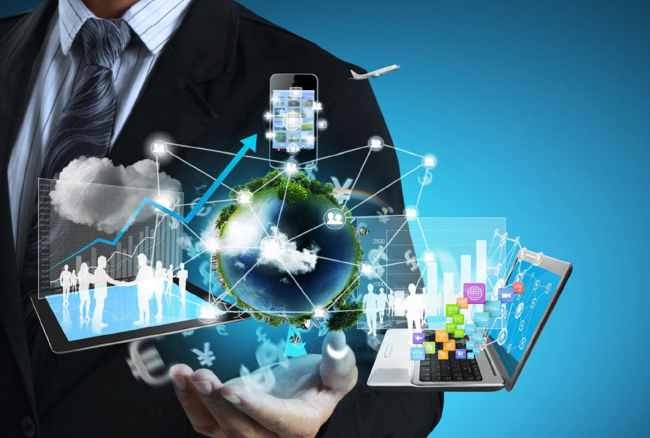 транспортная инфраструктура 
64 440,3 млн.тенге
15
Оборона, общественный порядок и безопасность
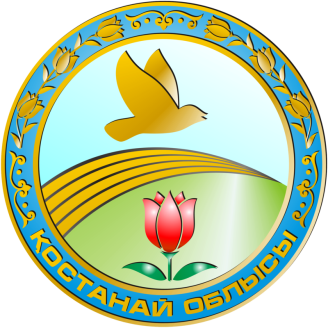 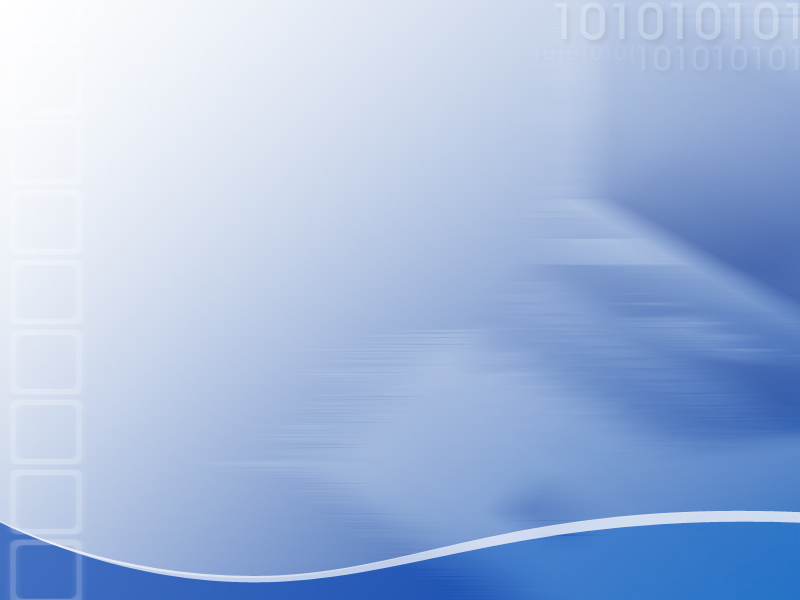 Расходы на оборону и общественный порядок составили 
 15 579,8 млн.тенге в целом, или 2,9%
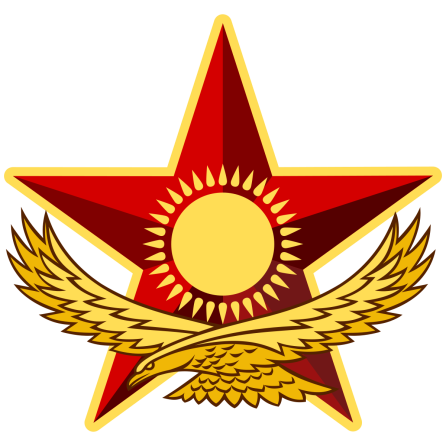 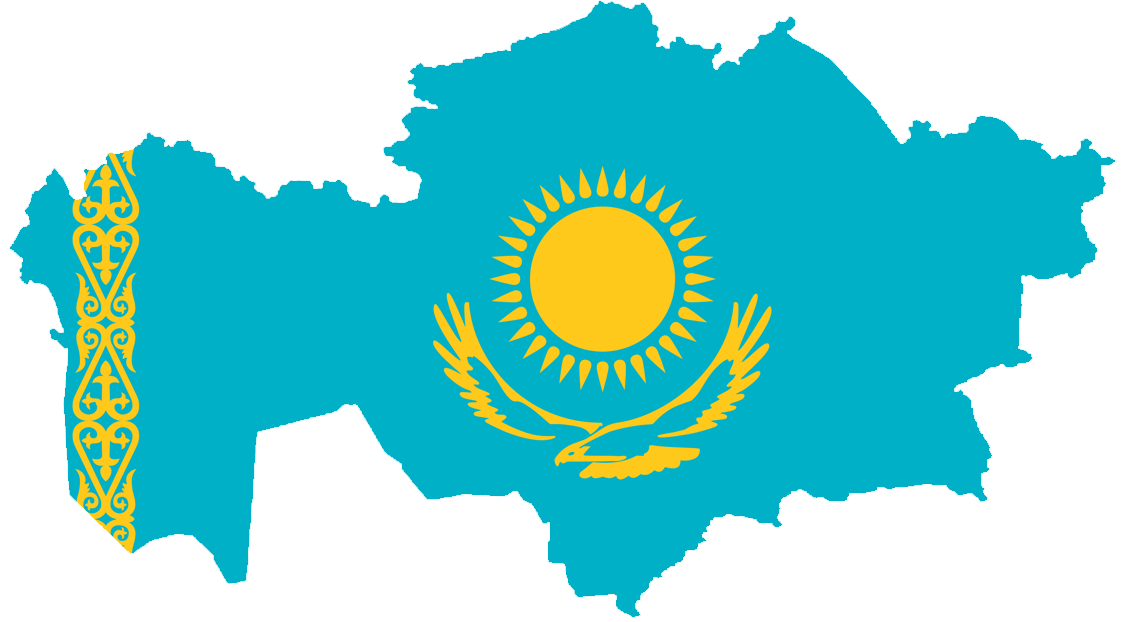 Оборона
организация работы по ЧС – 1 028,7 млн.тенге
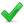 мероприятия в рамках исполнения всеобщей воинской 
обязанности – 346,4 млн.тенге
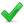 территориальная оборона областного масштаба – 361,9 млн.тенге
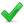 Динамика исполнения бюджета по обороне за 2021-2024 годы
732,2
       млн.тенге
16
Оборона, общественный порядок и безопасность
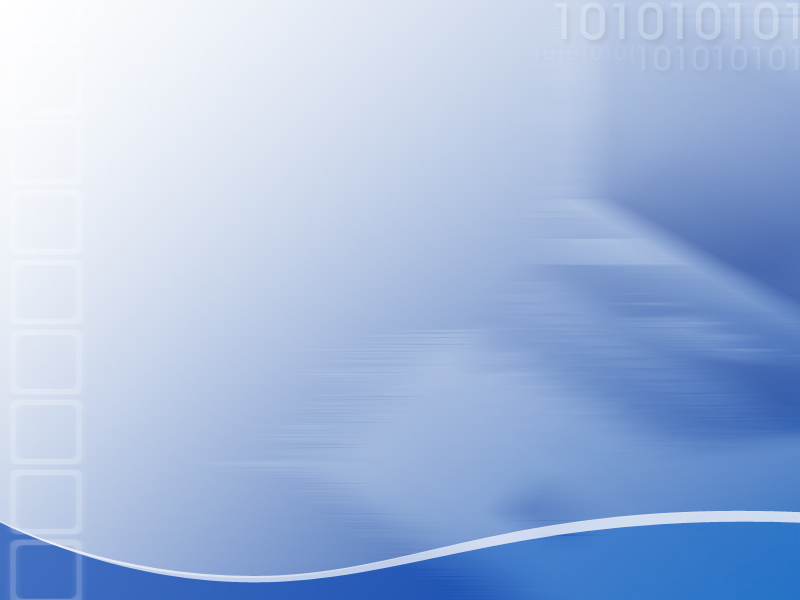 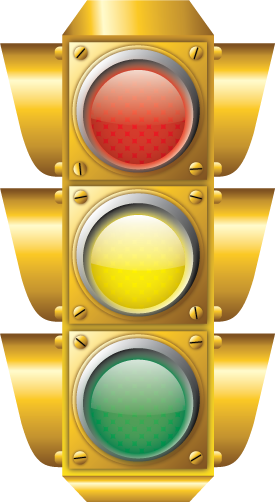 Общественный порядок, безопасность, правовая, судебная, 
уголовно – исполнительная деятельность
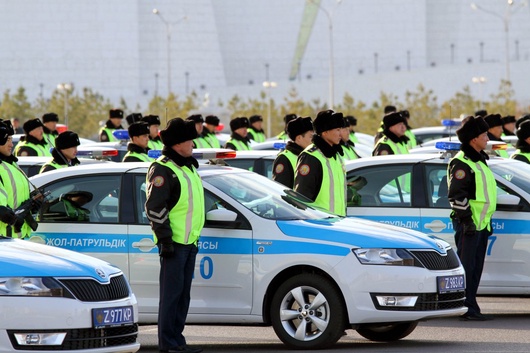 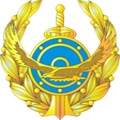 правоохранительная 
деятельность – 13 173,1 млн.тенге
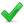 Обеспечение безопасности 
дорожного движения в 669,7 млн.тенге
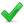 Динамика исполнения бюджета по охране общ.порядка за 2021-2024 годы
17
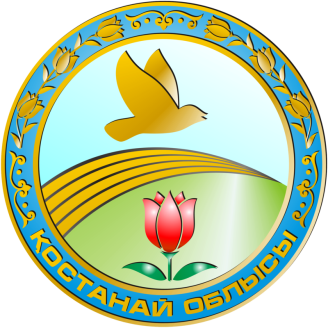 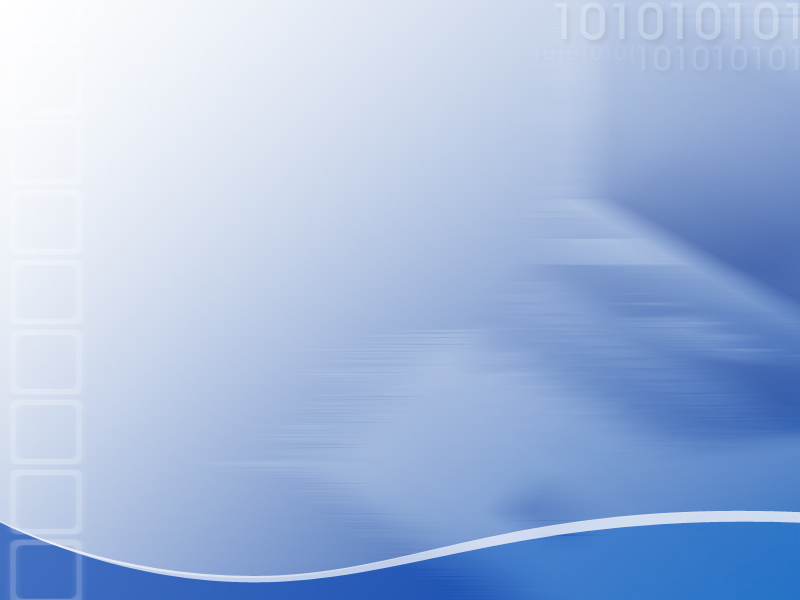 Уважаемые посетители официального сайта Костанайской области!
Благодарим за внимание!
18